Civil Rights in Alaska Child Nutrition Programs
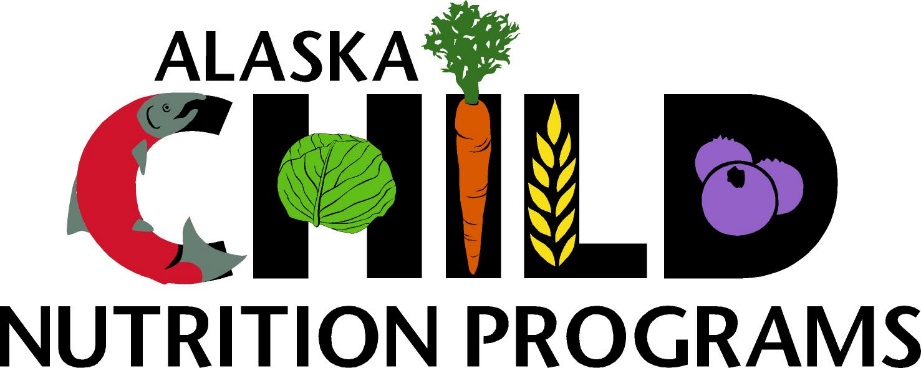 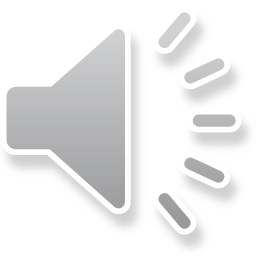 [Speaker Notes: USDA Civil Rights Requirements and Child Nutrition Programs. This training presentation is developed and provided by the Alaska Department of Education & Early Development, updated March 2018

This session is a review of the USDA Civil Rights requirements for the Alaska Child Nutrition Programs which includes the National School Lunch Program, Summer Food Service Program, Special Milk Program, Child and Adult Care Food Program.  There is now a stand-alone session for the Emergency Food Assistance Program.

.All Child Nutrition Programs must comply with the Federal Civil Rights as part of their permanent agreement with the Alaska Department of Education & Early Development.   

This training will first cover meal modifications and then address other programmatic requirements for Civil Rights compliance]
Civil Rights Program Authorities
Title VI of the Civil Rights Act of 1964
Civil Rights Restoration Act of 1987 
Section 504 of the Rehabilitation Act of 1973
Americans with Disabilities Act (ADA) of 1990
ADA Amendments Act of 2008
Title IX of the Education Amendments of 1972 
Age Discrimination Act of 1975
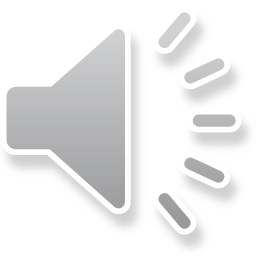 2
[Speaker Notes: There are several authorities that prohibit discrimination in FNS programs. 
Title VI (6) of the Civil Rights Act of 1964:  Race, color and national Origin
Civil Rights Restoration Act of 1987 :  Clarifies the scope of the Civil Rights Act of 1964
Section 504 of the Rehabilitation Act of 1973:  Disabilities
Americans with Disabilities Act (ADA) of 1990
ADA Amendments Act of 2008
Title IX (9) of the Education Amendments of 1972 
Age Discrimination Act of 1975:  Age]
Civil Rights Program Authorities
7 Parts 15, 15a, 15b and 15c
Executive Orders  12250  & 13166
28 CFR Parts 35, 41, and 42
USDA Departmental Regulation 4330-2
USDA LEP Policy Guidance
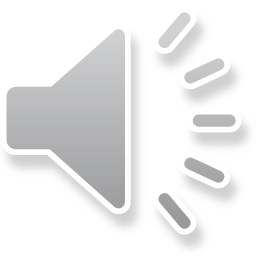 [Speaker Notes: Additional Authority for Civil Rights includes:
7 CFR 15 which is USDA’s implementing regulation for Civil Rights
Executive Orders 12250 for disabilities and 13166 for Limited English Proficiency
28 CFR 
Part 35 regarding Nondiscrimination on the basis of disability in State/Local Government Services
Part 41 which requires the Department of Justice to coordinate the implementation of section 504 of the Rehabilitation Act of 1973 and 
Part 42 regarding Nondiscrimination in federally assisted programs
USDA Departmental Regulation 4330-2 and USDA LEP Policy Guidance]
Program Authority
7 CFR 210, 215, 220, 225, 226, 245, 250 and 251
Richard B Russell National School Lunch Act of 1946
Child Nutrition Act of 1966
FNS Instruction 113-1 
Appendix B for NSLP, SMP, SBP, CACFP, 
Appendix C for USDA Foods, TEFAP, Disaster Feeding
Meal Modification Memos:
SP59-2016
CACFP 14-2017
SFSP 10-2017
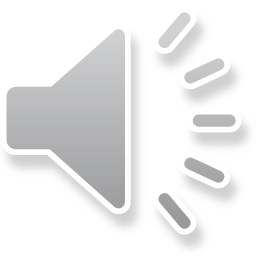 [Speaker Notes: There are several authorities that are program related which also cite compliance with civil right requirements
7 CFR 210 – NSLP, 215 milk, 220 breakfast, 225 sfsp, 226 CACFP, 245 determining eligibility for free and reduced price meals and free milk in schools, USDA Foods 250,
TEFAP 251

Richard B Russell National School Lunch Act of 1946
Child Nutrition Act of 1966
FNS Instruction 113-1 
Appendix B for NSLP, SMP, SBP, CACFP, 
Appendix C for USDA Foods, TEFAP, Disaster Feeding
Meal Modification Memos:
SP59-2016
CACFP 14-2017
SFSP 10-2017]
Disability Law
Legal Framework: Section 504, ADA, implementing regulations and policy guidance 
Duty to Provide Reasonable Modifications: understand & accept that (sometimes) providing modifications is ill-defined
Relationship between Section 504 and the ADA (Titles II & III) in light of the Americans with Disabilities Act Amendments Act.
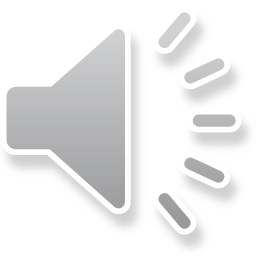 5
[Speaker Notes: Section 504 of the Rehabilitation Act states that “no qualified individual with a disability in the United States shall be excluded from, denied the benefits of, or be subjected to discrimination under” any program or activity that either receives Federal financial assistance or is conducted by any Executive agency or the United States Postal Service.”  ADA similar language  --nondiscrimination requirements that prohibit exclusion, segregation, and unequal treatment of persons with disabilities.

As previously stated, Title II prohibits discrimination on the basis of disability by public entities (state and local governments). Title III of the ADA prohibits discrimination on the basis of disability by public accommodations in commercial facilities, including private schools. Entities controlled by religious organizations, including places of worship, are not covered

The Individuals with Disabilities Education Act of 1990, as amended, also governs the treatment of and responsibilities to children with disabilities.  Administered and enforced by the US Dept of Education]
ADA Amendments Act of 2008
Expanded and clarified the definition of  Disability.

DID NOT change the expectation to provide a Reasonable Modification.

DID make very clear that the emphasis must be on providing the reasonable modification, and the disabled person does not carry a high burden of ‘proving’ he or she has a disability.
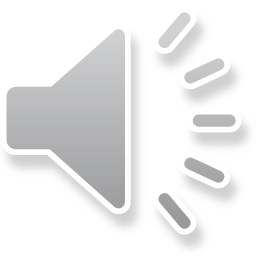 [Speaker Notes: The ADA Amendments Act of 2008 expanded and clarified the definition of  Disability; however it DID NOT change the expectation to provide a Reasonable Modification.  It DID make very clear that the emphasis must be on providing the reasonable modification, and the disabled person does not carry a high burden of ‘proving’ he or she has a disability.]
Disability Definition
A person with a physical or mental impairment that substantially limits one or more major life activities.
A person who has a record of such an impairment.
A person who is regarded as having such an impairment.
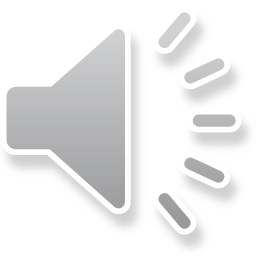 7
[Speaker Notes: The definition of a disability is a person with a physical or mental impairment that substantially limits one or more major life activities.
A person who has a record of such an impairment.
A person who is regarded as having such an impairment.]
Expanded Definition of Disability
Revises “Substantially Limits”
Need not prevent, or severely/significantly restrict a major life activity
Individualized assessment
Without regard to ameliorative effects of mitigating measures
May include an impairment that is episodic or in remission if it would substantially limit a major life activity when active
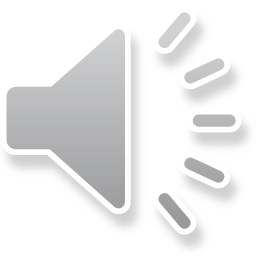 8
[Speaker Notes: How did the ADAAA expand the definition of disability? It revised the definition “substantially limits” to be interpreted more broadly in favor of more expansive coverage. 

The impairment does not need to prevent, or severely restrict a major life activity.

There is no blanket policy, the ADAAA clarifies that each individual needs an individualized assessment. What may work for one individual with a disability may not work for another. 

The fact that an individual uses things like hearing aids or medications which can mitigate the effects of their disability does not equate to them not having a disability

AND  
An impairment that is episodic or in remission and but would limit a major life activity if it were active is still be deemed a disability.]
Expanded Definition of Disability
Major Bodily Functions
Digestive
Immune system
Respiratory
Circulatory
Neurological/Brain
New Category of
“Major Life Activities”
Major Life Activities
Seeing, hearing, 
Walking
Speaking, learning, reading
Eating
Breathing
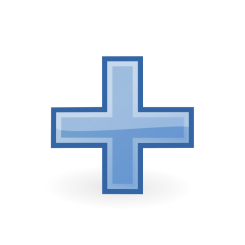 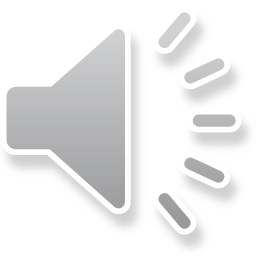 9
[Speaker Notes: The ADAAA further expanded the definition of a disability by adding a new category of major life activities. 

Was regarded as Seeing, hearing, Walking, Speaking, learning, reading, Eating, & Breathing, now also includes Major Bodily Functions such as Digestive, Immune system, Respiratory, Circulatory & Neurological/Brain


If a food affects an individual’s Major Bodily Functions according to the ADAAA, it is a disability.]
USDA Civil Rights
Benefits of Child Nutrition Programs are made available to all eligible participants in a non-discriminatory manner.
All sponsors must implement Civil Rights requirements
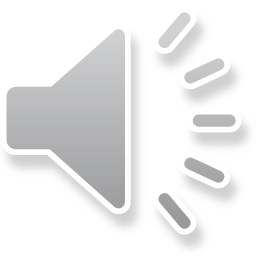 [Speaker Notes: Civil Rights Requirements are intended to ensure benefits of Child Nutrition Programs are made available to all eligible participants in an non-discriminatory manner.  

All sponsors receiving Federal monies must implement the Civil Rights requirements to be eligible for the program.]
Coverage of All Operations
Even one dollar of Federal money brings the entire scope of the operations within the jurisdiction of Section 504, even where the requested modification is not related to the part of the operations that receives Federal money.
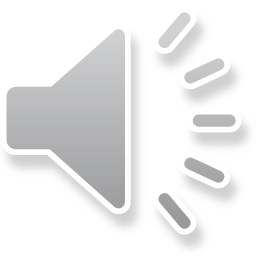 11
[Speaker Notes: Any entity receiving Federal financial assistance is required to comply with this legislation, which includes the reimbursement Child Nutrition Programs provides for meals served,.]
What is Discrimination?
Discrimination is defined as different treatment which makes a distinction of one person or a group of persons from others; either intentionally, by neglect, or by the actions or lack of actions based on….
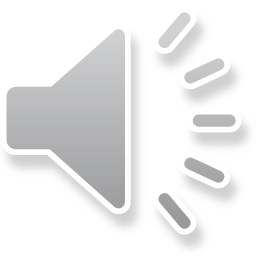 Protected Classes
Race
Color
Sex
Age
National Origin
Disability
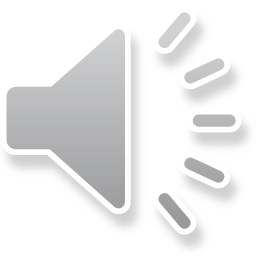 [Speaker Notes: USDA, has the following protected classes: Race, Color, National Origin, Age, Sex, and Disability.]
Types of Disability Discrimination
Discrimination because of the disability
Denying benefits or opportunity to participate
Segregating individuals with disabilities
Aiding, perpetuating or contracting with others that discriminate
Failure to provide a reasonable modification
Ineffective Communication
Inaccessible Facilities
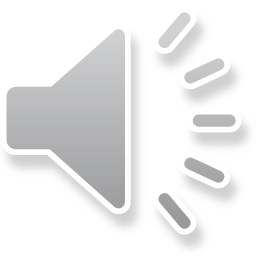 14
[Speaker Notes: Types of Disability Discrimination can include


 Discrimination because of the disability such as 
Denying benefits or opportunity to participate
Segregating individuals with disabilities
Aiding, perpetuating or contracting with others that discriminate
Failure to provide a reasonable modification
Ineffective Communication, and 
Inaccessible Facilities]
Civil Rights:  Meal Modifications
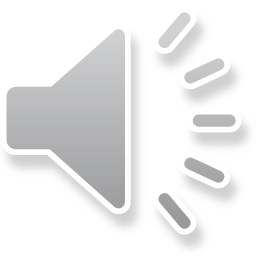 Meal Modifications
Modifications to Accommodate Disabilities in the School Meal Programs
September 27, 2016
Covers School Meal Programs (NSLP, SBP, SMP, & FFVP)
This guidance is referenced as a companion to CACFP and SFSP policy memos 
June 22, 2017
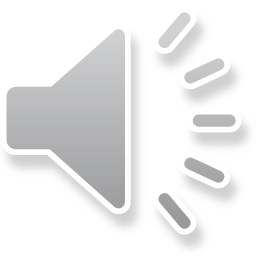 16
[Speaker Notes: USDA released a guidance entitled Modifications to Accommodate Disabilities in the School Meal Programs on September 27, 2016
By Covers School Meal Programs (NSLP, SBP, SMP, & FFVP)
This guidance is referenced in CACFP and SFSP and expanded by Policy Memo June 22, 2017]
Reasonable Modifications
A change or alteration in policies, practices, and procedures to accommodate a disability 

Duty to negotiate over modification. This means simply saying “no” is almost never appropriate

Providing appropriate modifications is the primary objective - not flushing out whether the child has a disability or any possible abuse of the process

Accommodations determined on a case-by-case basis
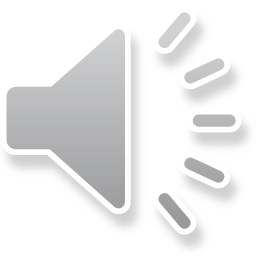 [Speaker Notes: Modifications provide persons with disabilities an opportunity to participate in or benefit from the aid, benefit or services that is equal to that afforded others;  

USDA Disability regulations specifically states that recipients must provide the aid, benefit or service that is as equally effective in affording equal opportunity to obtain the same result, to gain the same benefit, or to reach the same level of achievement in the most integrated setting appropriate,  as that provided to others;

Dialogue with individual/family requesting modification. Always try to do something (that is reasonable).  Agencies may have to negotiate over modification. This means simply saying “no” is almost never appropriate. 

Not an interrogation.  Cooperative process to arrive at an agreed-upon modification, if possible. Agencies should not focus on WHETHER the child has a disability, but how to accommodate the student’s needs]
Reasonable Modifications
The modification requested should be related to the disability or limitations caused by the disability 
The modification requested does not have to be the modification provided
Providers must still accommodate even where the person requesting modification believes more should be done
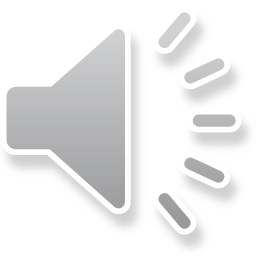 18
[Speaker Notes: In regard to the medical statement - 
The modification requested should be related to the disability or limitations caused by the disability  - in other words gluten free options is not a modification for lactose intolerant 
The modification requested does not have to be the modification provided – an example for that is that a specific brand name requested does not have to be the product offered so long as it meets the needs of the modification.
Providers must still accommodate even where the person requesting modification believes more should be done]
Exception to Modifications
Exception: Modifications are not required that would fundamentally alter the nature of the program.  Providers are advised to consult with the State Agency before relying on this exception.
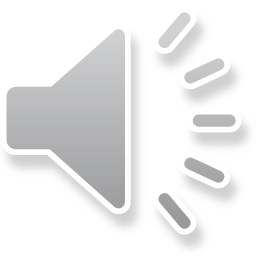 19
[Speaker Notes: There is only one exception: Modifications are not required that would fundamentally alter the nature of the program. The term Fundamental alteration –is not specifically defined in law; this exception is limited to vary rare circumstances. Providers are advised to consult with the State Agency before relying on this exception.
Example: child needs meals served at an alternate location]
Reasonable Modifications:Key Considerations
Consider costs/resources and age of the child
“Stereotypes” regarding certain conditions or individuals can never drive decisions. Decisions must be based on facts
Meal accommodations do not need to mirror the meal or meal item substituted
“Lifestyle” choices (e.g. vegetarian) are not considered disabilities and need not be accommodated unless related to an underlying disabilities
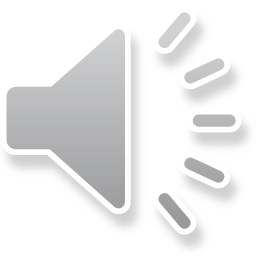 20
[Speaker Notes: Consider costs/resources and age of the child
“Stereotypes” regarding certain conditions or individuals can never drive decisions. One size does not fit all! 
Decisions must be based on facts

Meal accommodations do not need to mirror the meal or meal item substituted, For example there is no “Pizza to pizza” requirement.  If a school or agency serves “Pizza Friday” but a student is allergic to cheese, a cheese-less pizza is not required, but a completely different item may be provided, such as a sandwich

“Lifestyle” choices (e.g. vegetarian) are not considered disabilities and need not be accommodated unless related to an underlying disabilities]
Regulations on Substitutions
CACFP regulations allow for the parent to provide a substitution to a food item, not the whole meal.  
NSLP & SFSP regulations do not allow parents to provide a meal component to a reimbursable meal.


References:  7 CFR 210.10(m) , 7 CFR 226.20(g), 7 CFR 225.16(f)(4)
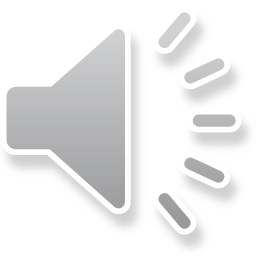 21
[Speaker Notes: CACFP regulations allow for the parent to provide a substitution to a food item, not the whole meal.  This could be used when a specific name brand is preferred by the family.
NSLP & SFSP regulations do not allow parents to provide a meal component to a reimbursable meal]
Food Allergies
Many food allergies fall under the definition of   disability expanded by the ADA Amendments Act (ADAAA).
Applies to much more than just “life threatening” allergic reactions.
“Digestive” and “Respiratory” functions are specifically listed in the ADAAA. 
According to the CDC: “In the United States, the following eight foods or food groups account for 90% of serious allergic reactions: milk, eggs, fish, crustacean shellfish, wheat, soy, peanuts, and tree nuts.”
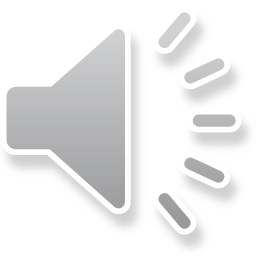 22
[Speaker Notes: Food allergy is an adverse health effect arising from a specific immune response that occurs upon exposure to a given food.

Remember, the ADA Amendment Act expanded the definition of disability to include a person with a physical or mental impairment that substantially limits one or more major life activities.

	“Substantially limits” does not have to be severe or restrictive
	Major Life Activities  includes Digestive function and respiratory function


Recommend the development of standard procedures to address and accommodate these eight comment allergens milk, eggs, fish, crustacean shellfish, wheat, soy, peanuts, and tree nuts.”

Again, no modifications are required based on mere preferences]
Food Allergies: Key Considerations
Universal exclusions of specific foods or food groups is not an FNS policy, but could be appropriate depending on the circumstances, and is within the discretion of recipients.
Program operators should consider their ability to consistently maintain an allergen-free facility.  
Meal substitutions, which had previously been “permissible” may be required if needed by a qualified person with a disability.
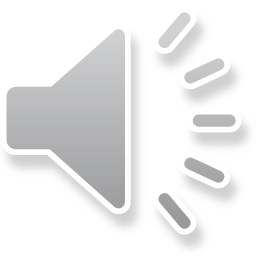 23
[Speaker Notes: Universal exclusions of specific foods or food groups is not an USDA policy, but could be appropriate depending on the circumstances, and is within the discretion of recipients.
Program operators should consider their ability to consistently maintain an allergen-free facility.  
Meal substitutions, which had previously been “permissible” may be required if needed by a qualified person with a disability.]
Program Accessibility
Ensure food service areas are accessible
Provide auxiliary aids and services, if needed.  Examples include-
Food service aides
Adaptive feeding equipment
Meal tracking assistance
Other effective methods
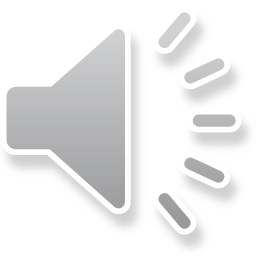 24
[Speaker Notes: “Other effective methods” to serve meals to a disabled person that provide him/her equal opportunity to participate in or benefit from the program

Ensure food service areas are accessible

Provide auxiliary aids and services, if needed.  Examples include-
Food service aides
Adaptive feeding equipment
Meal tracking assistance
Other effective methods]
Integrated Environment
Integration clause in Section 504 means that disabled individuals should be accommodated in the least restrictive and most integrated setting possible.
In the food allergy context, this most often comes into play where children with food allergies are ostracized in some way during meal time. 
Providers must always balance safety vs. stigma. Age and severity of allergy are the primary considerations.
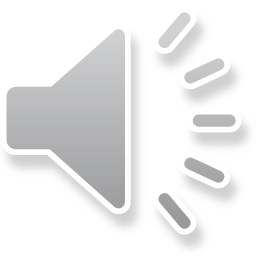 25
[Speaker Notes: WHERE MODIFICATION IS PROVIDED

Schools and agencies need to select the least restrictive environment and most integrated setting possible as is required in Section 504 of the Rehabilitation Act.  
Decision whether to separate student with food allergy depends on the age of the child – are they mature enough to avoid the food causing allergic reaction?

It is up to the provider to balance safety and stigma (consider severity of allergy – may outweigh stigma)]
Medical Statement Requirements
Statement provides sufficient information about impairment, how it restricts diet, and how to accommodate condition
Cannot request medical records/charts
Seek clarification if inadequate or unclear
Clarification should not unnecessarily delay modification – it could be characterized as harassment/denial 
Medical Statement may be requested, but is not required for, substitutions within meal pattern requirements
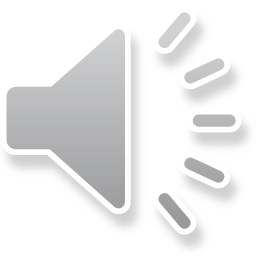 26
[Speaker Notes: Schools/food service providers are required to make meal modifications when supported by medical statement which provides sufficient information about the impairment, how it restricts diet, and how to accommodate condition.  If the form provides insufficient or unclear information , get clarification, however you may not request medical records or charts


Clarification should not unnecessarily delay modification – such a delay could be characterized as harassment or a denial of the meal accommodation request.

Programs may, but need not, provide modification without medical documentation, if it is within meal pattern requirement]
Medical Statement Components
Accommodate a Food Allergy
Other disabilities
The food to be avoided (allergen)
Brief explanation of how exposure to the food affects the child
Recommended substitute(s)*
The existence of an impairment
The way he impairment impacts the student
The modification needed
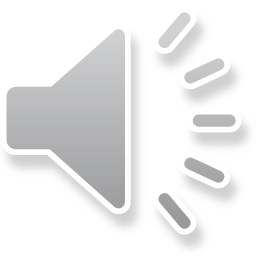 [Speaker Notes: The food to be avoided (allergen) (i.e. “should not consume eggs”)
Brief explanation of how exposure to the food affects the child (“causes severe rash and respiratory distress”)
Recommended substitute(s) (“Egg substitutes or any other dairy product may be consumed in place of eggs”) If not included in statement, don’t deny request, seek add’l info – which can come from the parent/guardian.

If disability does not concern a food allergy:
The existence of a mental or physical impairment
The way in which the impairment impacts the student
The modification needed]
When is a Medical Statement Needed
Any modification that does not meet reimbursable meal pattern requirements. 
Though not required by USDA, it is advisable to document a child’s special dietary need, even if it can be accommodated within meal pattern requirements (e.g., a strawberry allergy)
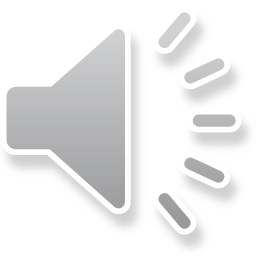 Implementation & Compliance
Develop procedures for parents/guardians to request reasonable modifications
Train school and food service staff on reasonable modification procedures and legal requirements
Appoint a 504 Coordinator to ensure compliance
*Assemble a Team to implement guidelines and render decisions on modification requests

*Recommended
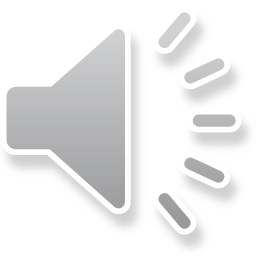 29
[Speaker Notes: Develop procedures 
Train staff
504 Coordinator
Team = 
504 Coordinator or staff person to provide technical assistance on reasonable modification matters
member of school medical staff, if applicable
member of food service staff, and 
principal/Prgm director


A 504 coordinator is required for app]
504 Coordinator
Section 504 of the Rehabilitation Act requires that program operators with 15 or more employees designate a 504 Coordinator.
Some school districts may have one, others may rely on the Special Education Director
CACFP and SFSP Programs with 15 or more staff will need to designate a staff person
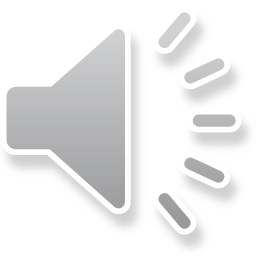 30
[Speaker Notes: Section 504 of the Rehabilitation Act requires that program operators with 15 or more employees designate a 504 Coordinator.
Some school districts may have one, others may rely on the Special Education Director
CACFP and SFSP Programs with 15 or more staff will need to designate a staff person

You can find a summary of 504 Coordinator tasks in the USDA Guidance on Meal Accommodations for schools]
Procedural Safeguards
Provide Notice of -
Process for requesting modification
Decision in writing
Procedural rights
Opportunity to examine the record and file a grievance;
An impartial hearing with parental participation and legal representation (if desired); and
A review procedure (avenue for appeal). 

* A sample grievance procedure is available on our web page
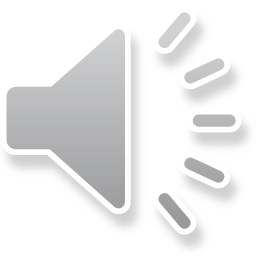 31
[Speaker Notes: The school or agency must have procedural safeguards to include 
 the process to  provide notice of -
The Process for requesting modification
The Decision in writing
And the Procedural rights
procedural safeguards should also include 
	an Opportunity to examine the record and file a grievance;
	An impartial hearing with parental participation and legal representation (if desired); and
	A review procedure (avenue for appeal).]
Civil Rights:  Programmatic Requirements
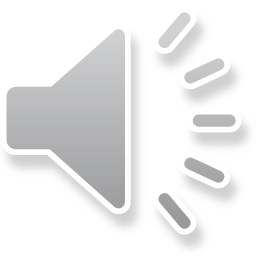 Assurances
Programs will operate in compliance with all non-discrimination laws, regulations, instructions, policies and guidelines. 
A civil rights assurance is incorporated in the permanent agreements between State agencies and sponsors.
All programs who sign with unaffiliated sites (primarily CACFP and SFSP) will also incorporate the Civil Rights assurance in their agreements.
Vendors must serve all persons in compliance with CR requirements & ensure that program participants treated the same as other customers.
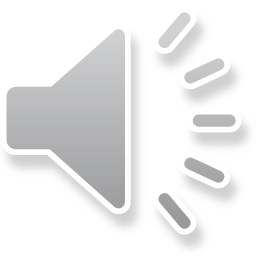 [Speaker Notes: A civil rights assurance is incorporated in the permanent agreements between State agencies and sponsors.

Similar assurances are required for CN Programs with unaffiliated sites (primarily CACFP and SFSP) and food service vendors

The assurance is to attest that CN Programs, sites, and vendors will operate in compliance with all non-discrimination laws, regulations, instructions, policies and guidelines.]
Assurances
See FNS Instruction 113-1 and FNS-74 for Program specific assurance language.
These assurances are binding on the program applicant and its successors, transferees, and assignees, as long as they receive assistance or retain possession of any assistance from USDA.
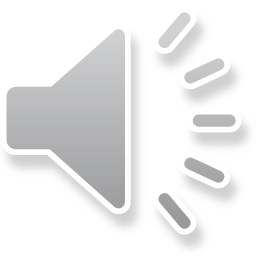 [Speaker Notes: See FNS Instruction 113-1 and FNS-74 for Program specific assurance language.
These assurances are binding on the program applicant and its successors, transferees, and assignees, as long as they receive assistance or retain possession of any assistance from USDA.]
Public Notification
All FNS assistance programs must include a public notification system.
Program Availability:  Informs applicants, participants, and potentially eligible persons of their program rights and responsibilities, and the steps necessary for participation.
Complaint Information:  Advises applicants and participants at the service delivery point of their right to file a complaint, how to file a complaint, and the complain procedures.
Nondiscrimination Statement:  All information materials and sources, including web sites, used by state agencies, local agencies, and other subrecipients to inform the public about FNS programs must contain a discrimination statement.
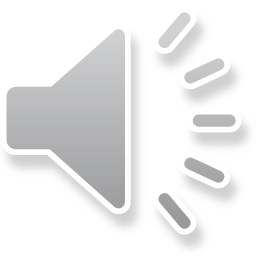 [Speaker Notes: All FNS assistance programs must include a public notification system.

Program Availability:  Informs applicants, participants, and potentially eligible persons of their program rights and responsibilities, and the steps necessary for participation.
Complaint Information:  Advises applicants and participants at the service delivery point of their right to file a complaint, how to file a complaint, and the complain procedures.
Nondiscrimination Statement:  All information materials and sources, including web sites, used by state agencies, local agencies, and other subrecipients to inform the public about FNS programs must contain a discrimination statement.  

The statement is not required to be included on every page of a website, but at a minimum the nondiscrimination stamen of a link to it must be included on the homepage of the program information.]
Public Notification
State agencies and subrecipients must:
Make program information available to the public upon request
Prominently display the “and Justice for All” poster
Information potentially eligible persons, applicants, participants, and grassroots organizations of programs or changes in programs
Covey the message of equal opportunity in all photos and other graphics that are used to provide program or program-related information
Provide appropriate information in alternative formats for persons with disabilities and in the appropriate language(s) for LEP persons.
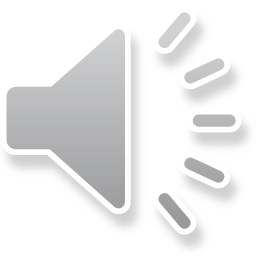 Non-discrimination Statement
In accordance with Federal civil rights law and U.S. Department of Agriculture (USDA) civil rights regulations and policies, the USDA, its Agencies, offices, and employees, and institutions participating in or administering USDA programs are prohibited from discriminating based on race, color, national origin, sex, disability, age, or reprisal or retaliation for prior civil rights activity in any program or activity conducted or funded by USDA. 
Persons with disabilities who require alternative means of communication for program information (e.g. Braille, large print, audiotape, American Sign Language, etc.), should contact the Agency (State or local) where they applied for benefits. Individuals who are deaf, hard of hearing or have speech disabilities may contact USDA through the Federal Relay Service at (800) 877-8339. Additionally, program information may be made available in languages other than English. 
To file a program complaint of discrimination, complete the USDA Program Discrimination Complaint Form, (AD-3027) online and at any USDA office, or write a letter addressed to USDA and provide in the letter all of the information requested in the form. To request a copy of the complaint form, call (866) 632-9992. Submit your completed form or letter to USDA by: 
1. mail: U.S. Department of AgricultureOffice of the Assistant Secretary for Civil Rights 1400 Independence Avenue, SW Washington, D.C. 20250-9410; 
2. fax: (202) 690-7442; or
3. email: program.intake@usda.gov
This institution is an equal opportunity provider.
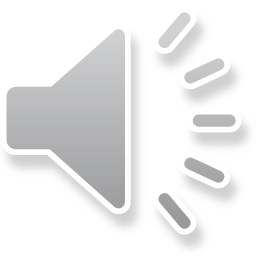 [Speaker Notes: This slide shows the long version of the non-discrimination statement.  The long version must be included on all written material longer than one page (front and back) which mentions USDA or CACFP.]
Nondiscrimination Statement
At a minimum, the Nondiscrimination Statement should be on:
Application form(s)
Notification of eligibility or ineligibility
Notice of adverse action
Program web page
Public information including program literature
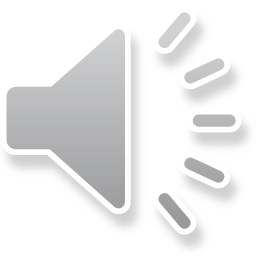 Too Long?
‘This institution is an equal opportunity provider.’ 

Must be in font size no smaller than the text in the document.
May not substitute the word ‘institution’ for the name of the agency/school.
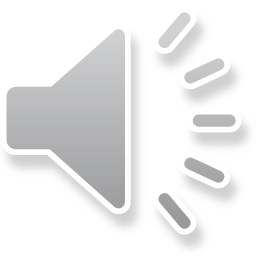 Where Does It Go?
Parent Handbooks
Print or broadcast    advertisements
Flyers
Websites
Enrollment Forms
Menus
Employee Handbooks
Newsletters
Brochures
All sponsors must have the capability of providing informational materials in the appropriate translation
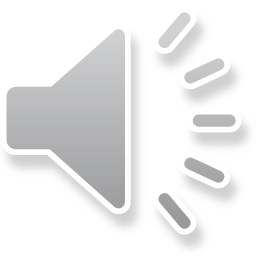 And Justice For All
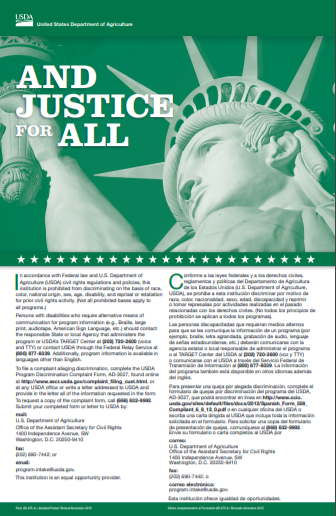 The ‘and Justice for All’ poster must be placed in a prominent location for all to view.
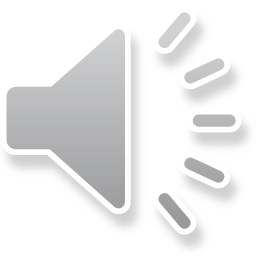 Complaints of Discrimination
Complaints shall be accepted and forwarded to USDA
Complaints must be filed within 180 days from the alleged act of discrimination
Complaints may be written, verbal, or anonymous
Agencies may develop their own complaint form but the use of such form cannot be a prerequisite for acceptance
A Civil Rights complaint log shall be maintained by the State and subrecipient agency
Confidentiality is extremely important and must be maintained.
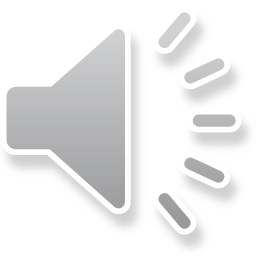 [Speaker Notes: Let’s go on to the next section: Complaints of discrimination
To start with, a complaint must be filed within 180 days of the actual incident. 
Complaints can be written or verbal; they can also be anonymous. 
But anonymous complaints will be handled based on the provided information. 
local agencies may develop their own complaint forms, 
but the use of the complaint form is not required for filing a complaint.
[the use of such forms cannot be a pre-requisite for accepting a complaint]

all organizations must maintain a civil rights complaint log, separate from other complaints (program, vendor).    

When handling complaints, confidentiality must be maintained.]
Complaint Process
Complaints should include:
Name, address, and telephone number of the complainant
The location and name of the organization or office
The nature of the incident or action
The names, titles, and business addresses of persons who may have knowledge of the discriminatory action
The date(s) during which the alleged discriminatory actions occurred
The basis for the alleged discrimination
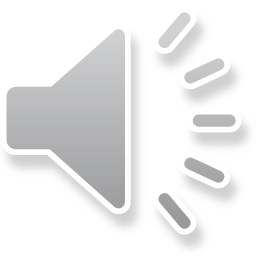 [Speaker Notes: Complaints should include:
Name, address, and telephone number of the complainant
The location and name of the organization or office
The nature of the incident or action
The names, titles, and business addresses of persons who may have knowledge of the discriminatory action
The date(s) during which the alleged discriminatory actions occurred
The basis for the alleged discrimination]
Reporting Form
Found online at http://www.eed.state.ak.us/tls/cnp/CRR.html
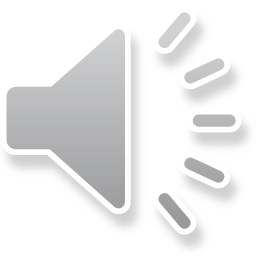 Civil Rights Training
All CNP programs must train “frontline staff” who interact with applicants or participants

Frontline Staff must:
be able to identify a civil rights complaint
understand the basic right of the individual to file a complaint
understand and follow procedures
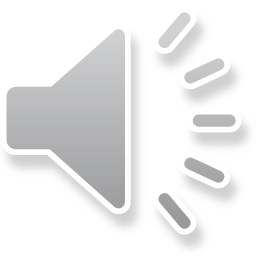 Civil Rights Training
Staff should receive training on all aspects of Civil Rights compliance, including:
Collection and use of data
Effective public notification systems
Complaint procedures
Compliance review techniques
Resolution of noncompliance
Requirements for reasonable accommodation of persons with disabilities
Requirements for language assistance
Conflict resolution and customer service
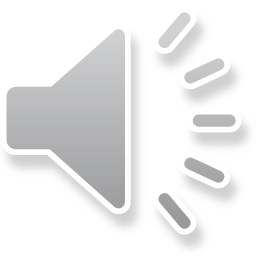 Racial/Ethnic Data Collection
Schools/RCCIs:  
This data is reported by districts/RCCIs to EED through other reporting methods.
CACFP/SFSP: 
Must collect Racial and Ethnic Data annually, however it is optional for participants to provide this information on the Confidential Income Statement (CACFP) or Free and Reduced-Price Application (SFSP)
Sponsor must collect and maintain data annually
Report on CNP database for CACFP centers & SFSP 
Sponsors of family day care homes collect by site for annual reporting
CNP will check Racial and Ethnic data during Administrative Reviews
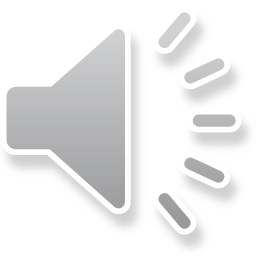 [Speaker Notes: Sponsors must collect and record Racial and Ethnic Data for all participants at all sites on an annual basis.  An important point to make is that it is optional for participants to provide you with racial and ethnic information, however, it is a requirement for sponsors to collect and maintain Racial and Ethnic data on an annual basis.]
Racial/Ethnic Data Collection
Two-Step Format: - separate categories will be used when collecting and reporting Race and Ethnicity. 

Ethnicity will be collected first

Racial designations second
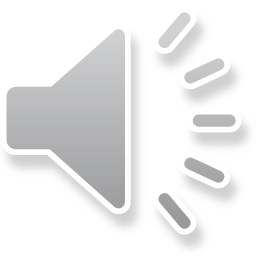 [Speaker Notes: Racial and Ethnic Data Collection is a two –step process.  Separate categories will be used when collecting and reporting Race and Ethnicity of participants.  You may collect this information either from enrollment records or actual attendance.  It is recorded from a specific point in time; for instance one day or one month, depending on what information you have available to you.

Ethnicity will be determined first; racial designations second.]
Racial/Ethnic Data Collection
Ethnicity:
 Hispanic or Latino 
 Not Hispanic or Latino
Racial Designation:
 American Indian or Alaskan Native
 Asian
 Black or African American
 Native Hawaiian or Other Pacific Islander
 White
 Other

Racial and Ethnic data may be collected on application or can be collected using a visual identification.
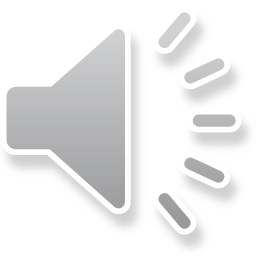 [Speaker Notes: Step One – Ethnic information will be determined.  For each participant, determine if they are Hispanic or Latino.  Or Not Hispanic or Latino. 

The second step is this two step format is to determine one or more racial designations.  Participants may be considered in one or more of these categories.  

Racial and Ethnic data may be collected on sponsor intake forms, Confidential Income Statements or can be collected using a visual identification method.  When using visual method, review the category definitions, and make the determination to the best of your ability.]
Limited English Proficiency
Recipients of Federal financial assistance have a responsibility to take reasonable steps to ensure meaningful access to their programs and activities by persons with limited English proficiency.
We have responsibility to take reasonable steps to ensure meaningful access to federal programs.
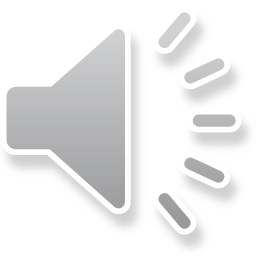 Limited English Proficiency
Factors to consider in determining what is
reasonable:
Number of LEP individuals
Frequency of contact with the programs
Nature and importance of the programs
Resources available

For more information on LEP go to: www.lep.gov
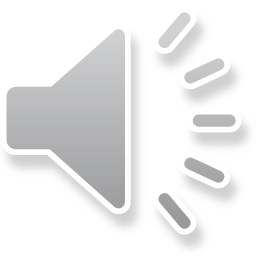 Accommodations for Disabilities
Alternative means for communication of program information (Braille, large print, audiotape, etc.) should contact USDA’s TARGET Center at (202) 720-2600 (voice and TTY).
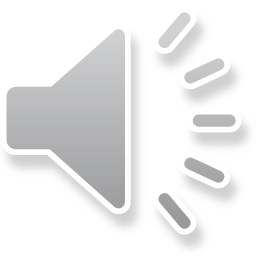 Religious Organizations
Equal opportunities for religious organizations
Ensures a equal participation of faith-based organizations and other community organizations in the USDA programs
This is accomplished by:
Prohibiting discrimination
Allowing to retain independence & display religious art, icons, scriptures, or other religious symbols; and
Ensuring no discrimination against a program beneficiaries on the basis of religion or religious belief.
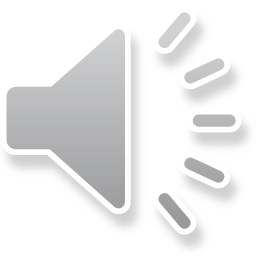 Civil Rights Reviews
There are four different types of Compliance Reviews conducted by CNP…

Pre-award for new programs
Routine Compliance Reviews during CNP review
NSLP only:  Review of On Site Review Summary Form submitted annually to CNP by February 15
Special Compliance Reviews – due to complaints
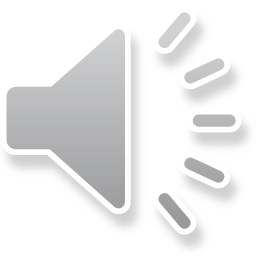 Resources
Links to this training, guidance, forms, and policy memos can be found on our website at:https://education.alaska.gov/cnp/crr

The USDA Office of Civil Rights can be found at: https://www.fns.usda.gov/cr/civil-rights
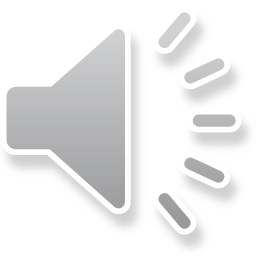 55
Civil Rights in Alaska Child Nutrition Programs
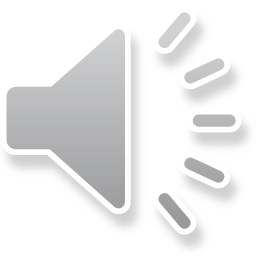